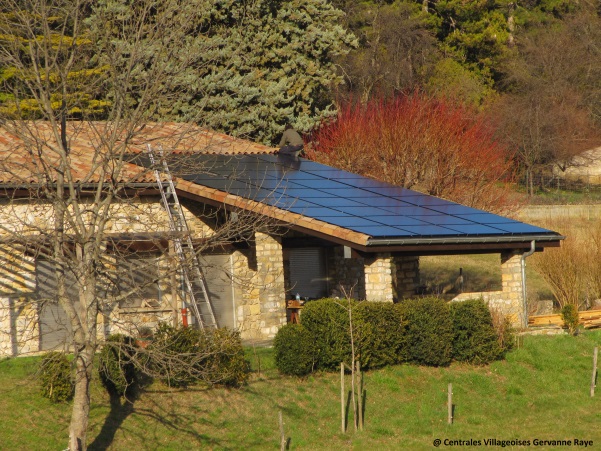 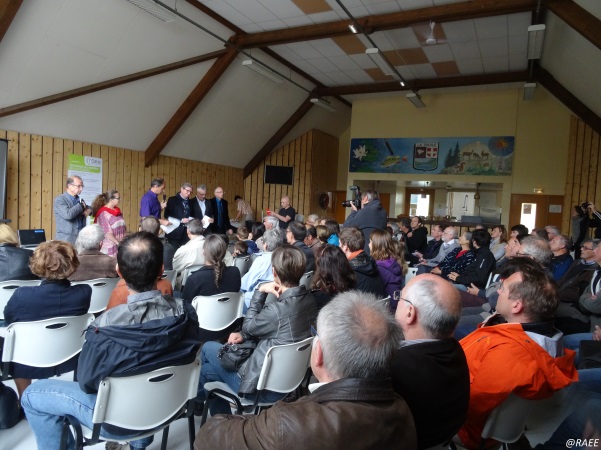 LA DEMARCHE DES CENTRALES VILLAGEOISES(maj. Janvier 2025)
L’investissement citoyen dans les énergies renouvelables
Une pratique existant depuis longtemps dans les pays d’Europe du Nord voisins (Danemark, Allemagne, Belgique..)
Un cadre réglementaire qui a récemment évolué en France
Ordonnance sur le crowdfunding (2014)
Loi sur l’économie sociale et solidaire (2014)
Loi sur la Transition énergétique (2015)
Des enjeux forts 
Appropriation des enjeux climatiques par les citoyens 
Ancrage local, cohérence des projets avec le territoire 
Développement local, retombées économiques 
Levier de financement pour démultiplier les projets 
Acceptabilité locale des projets
2
Les formes de participation citoyenne
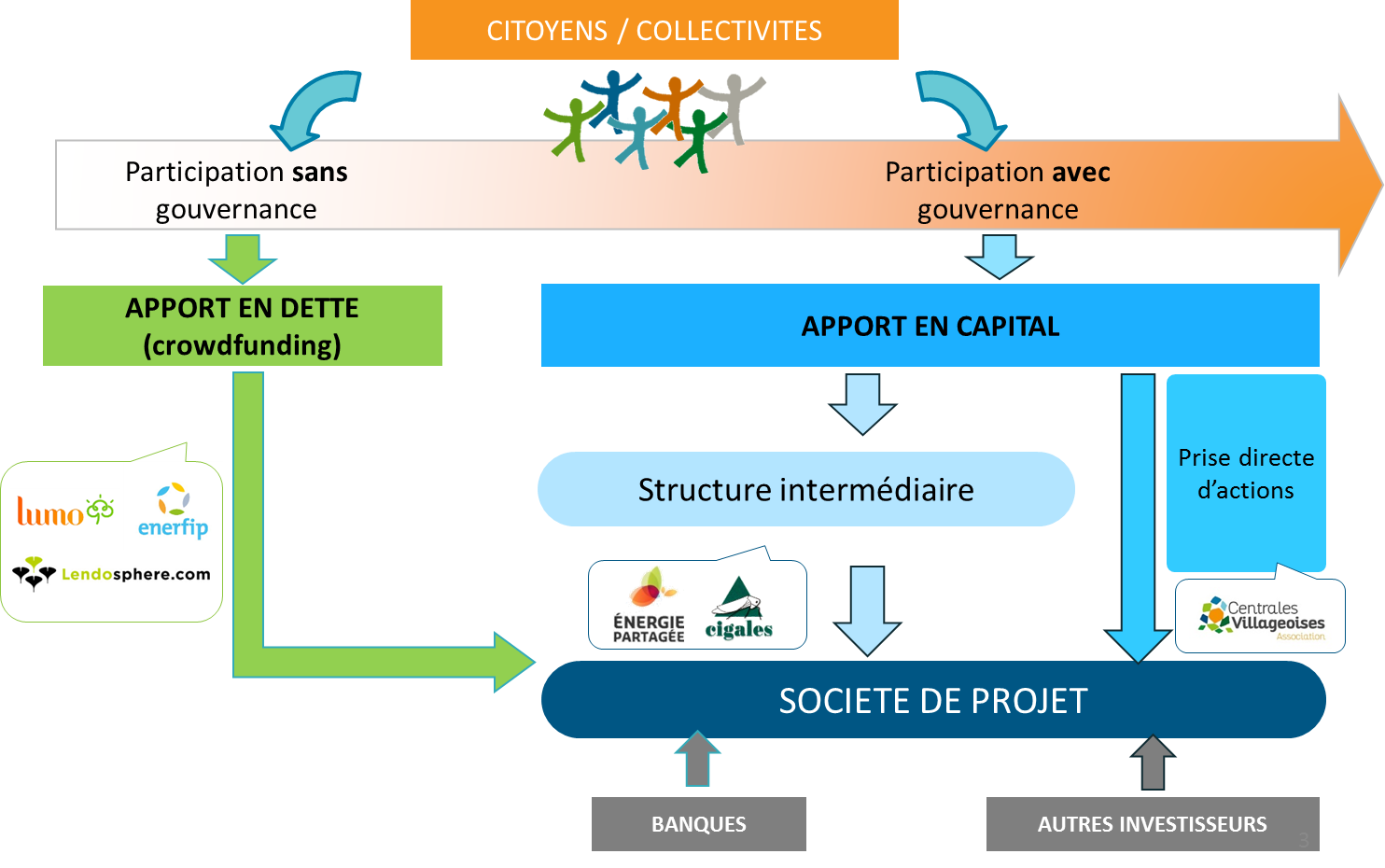 Le modèle des Centrales Villageoises:	un pionnier historique
Expérimentation lancée en 2010 par AURA-EE et 5 Parcs Naturels Régionaux sur 8 territoires pilotes
Fonds européens et régionaux
Modèle consolidé puis essaimé depuis 2014
Concept
Sociétés locales associant citoyens, collectivités et entreprises locales pour porter ensemble des projets de transition énergétique, à travers une approche de territoire
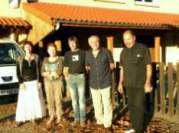 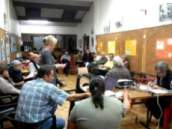 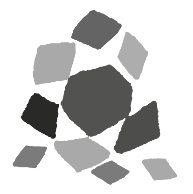 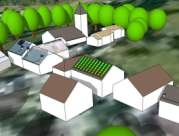 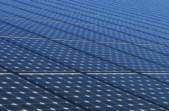 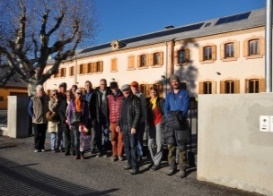 2011 : Animations locales
2013 : création de sociétés, montage des projets PV
2018: Création de l’association
2014: Mise en service
2012 : Etudes techniques et paysagères
Depuis 2014 : Essaimage
4
Valeurs et spécificités (Charte)
Démarche territoriale 
Gouvernance citoyenne
Lien au projet de territoire
Lien aux collectivités locales 
Prise en compte des enjeux transverses (paysage, développement économique local, lien social, etc.)
Partage des retombées économiques
Mutualisation
Partage d’outils et de services , support technique « pas à pas »
Partenariats
Démarche de qualité
Capitalisation continue
Professionnalisation 
Innovation
Solidarité
Entraide entre projets, parrainages
Fonctionnement de réseau décentralisé et ascendant
Approche territoriale
Modèle clé-en-mains,
Mutualisation
Démarche de qualité, Innovation
Entraide
5
Mise en œuvre de la Charte
Premier projet photovoltaïque
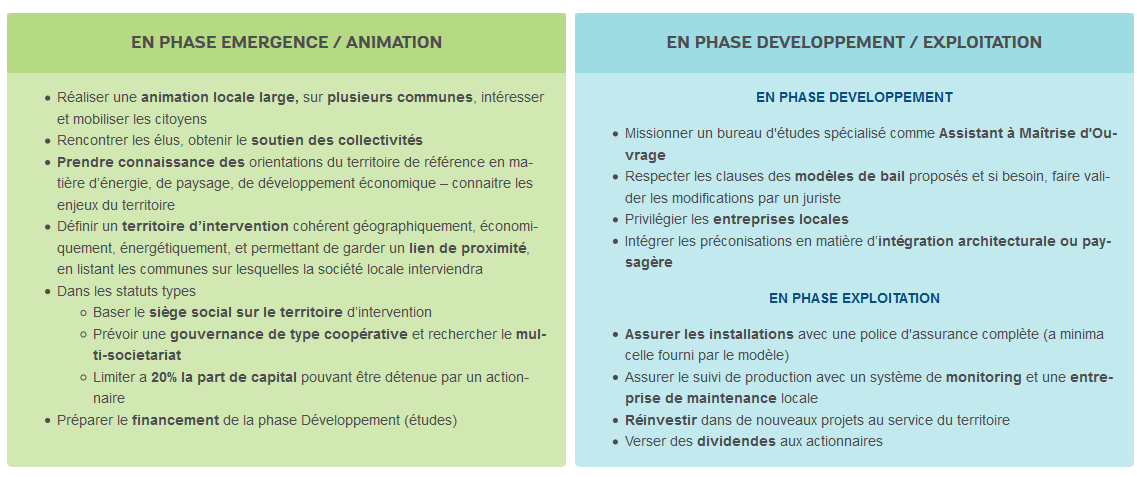 Maîtrise de l’énergie
Défi Familles A Energie Positive / DECLICS
Conférences, ateliers (ex : Fresque du Climat, 2 tonnes, réunions Tupperwatt…)
6
Le modèle des Centrales villageoises
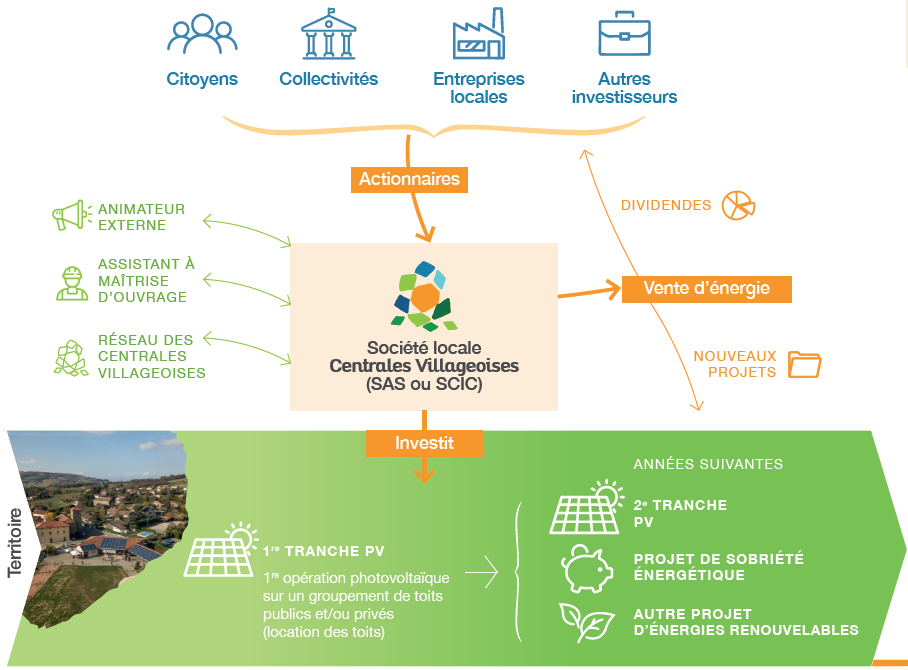 7
L’impact des Centrales Villageoises sur les territoires
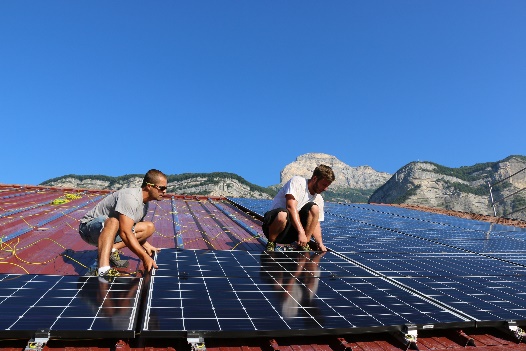 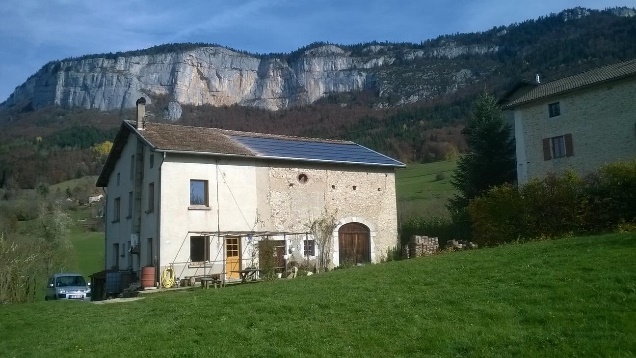 Social
Economique
Mise en mouvement collective 

Création de lien social entre habitants et animation territoriale

Renforcement des liens entre citoyens et collectivités locales
Environnemental
Retombées économiques locales (recours aux professionnels locaux, location de toitures etc.)

Création d’emploi
Réponse aux objectifs énergétiques du territoire

Solarisation du foncier sans investissement nécessaire des propriétaires
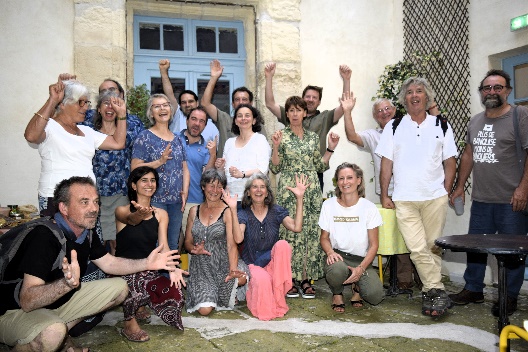 + De nouveaux services en lien avec les enjeux des territoires peuvent émerger de ces initiatives !
Un réseau organisé autour d’une association
Association nationale créée en mars 2018 pour promouvoir le modèle des CV, lui donner de la visibilité et lui permettre d’évoluer
Porteurs de projets (Centrales Villageoises) très majoritaires au sein de l’association et de son CA







					Barème de cotisation : lien
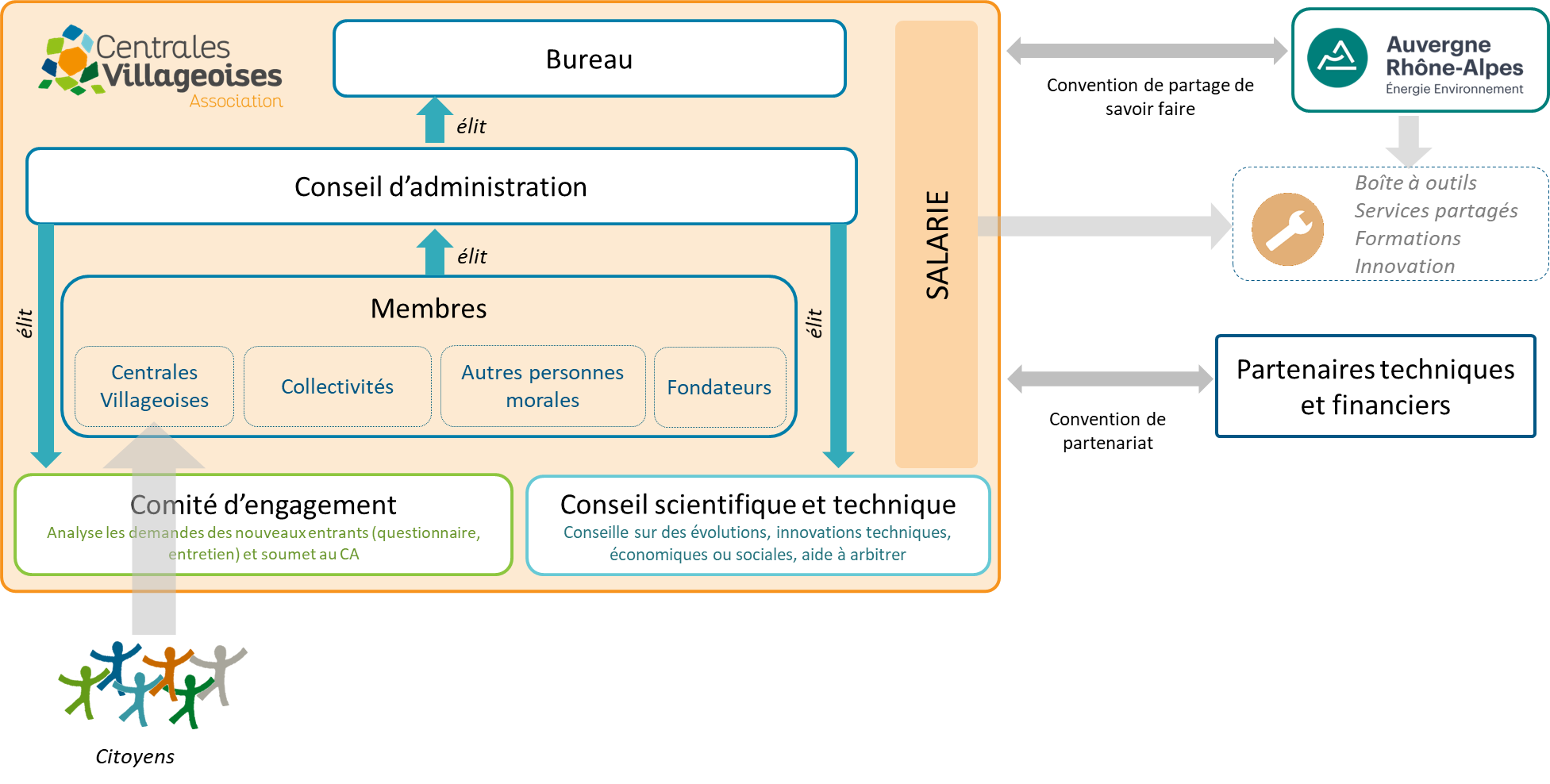 9
En chiffres (janvier 2025)
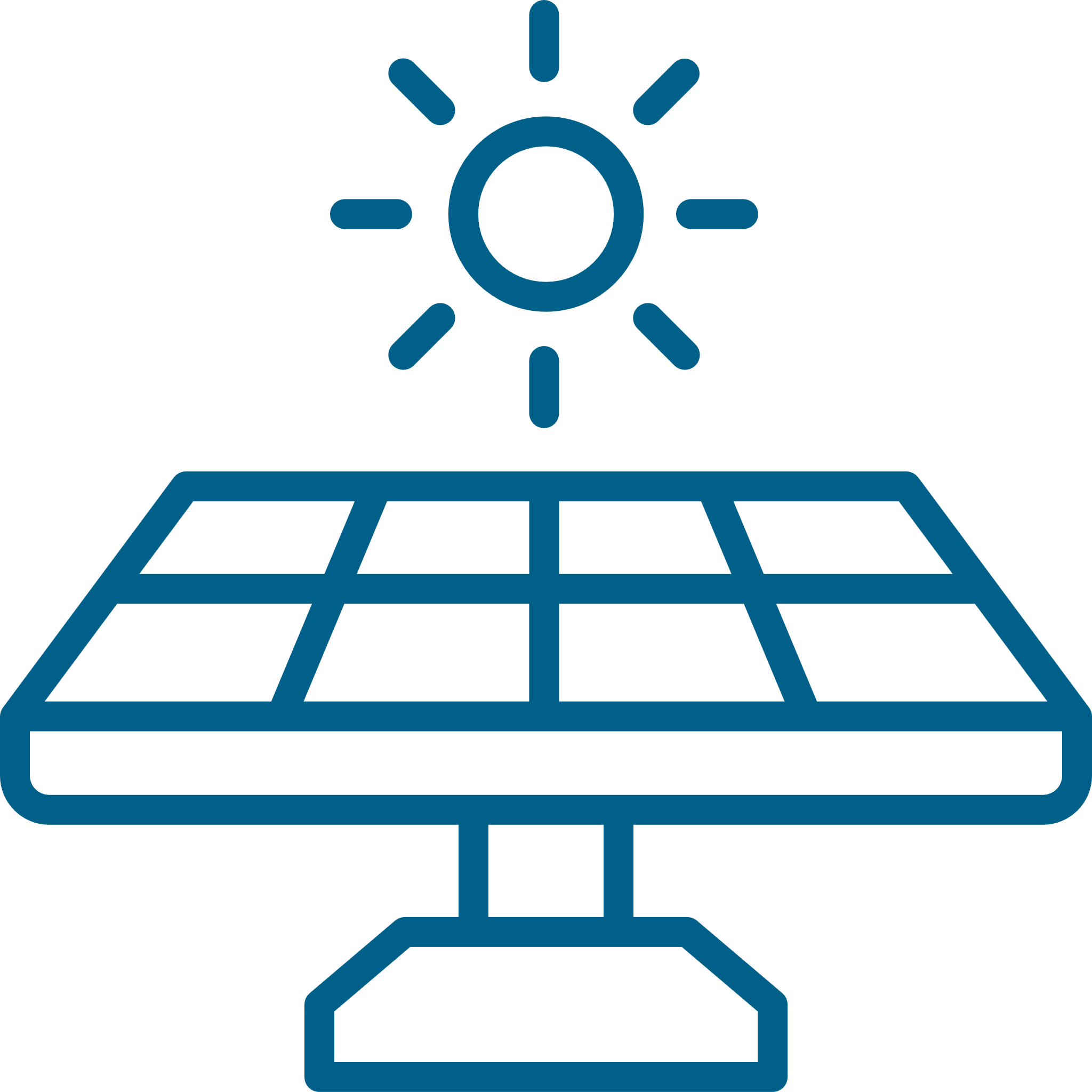 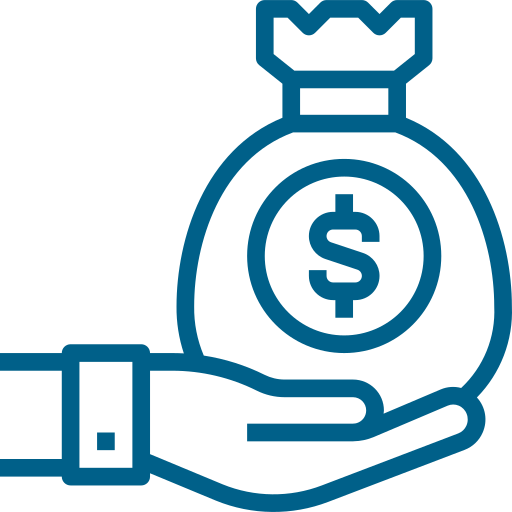 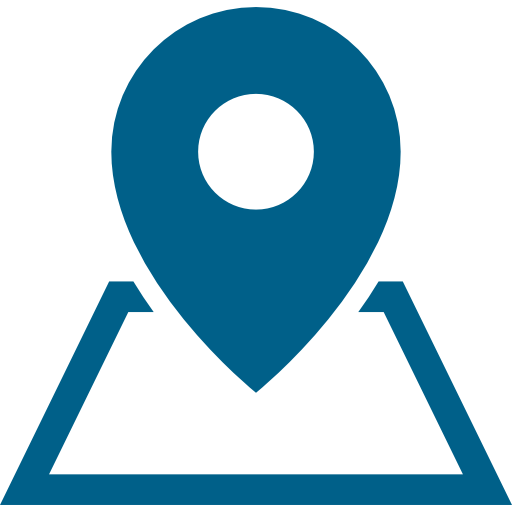 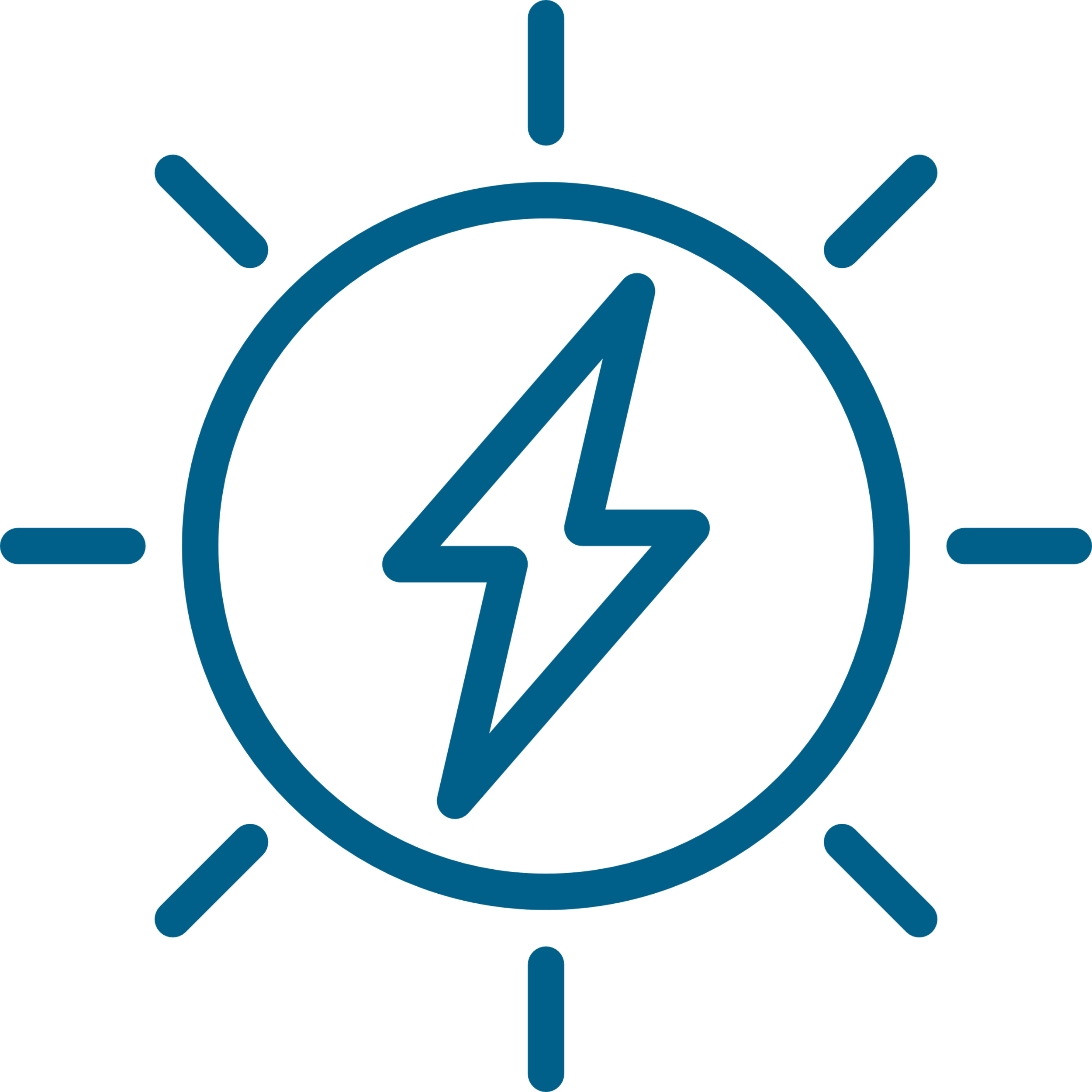 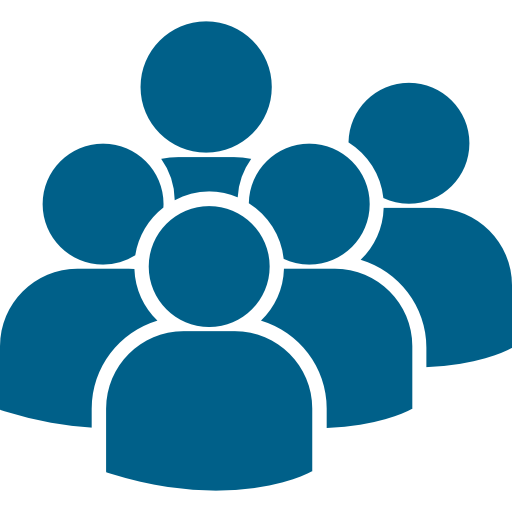 74 territoires impliqués dans 
10 régions
+ de 16 M€
investis
530 installations PV en service
+ de 7500 
actionnaires
12 MWc de puissance installée
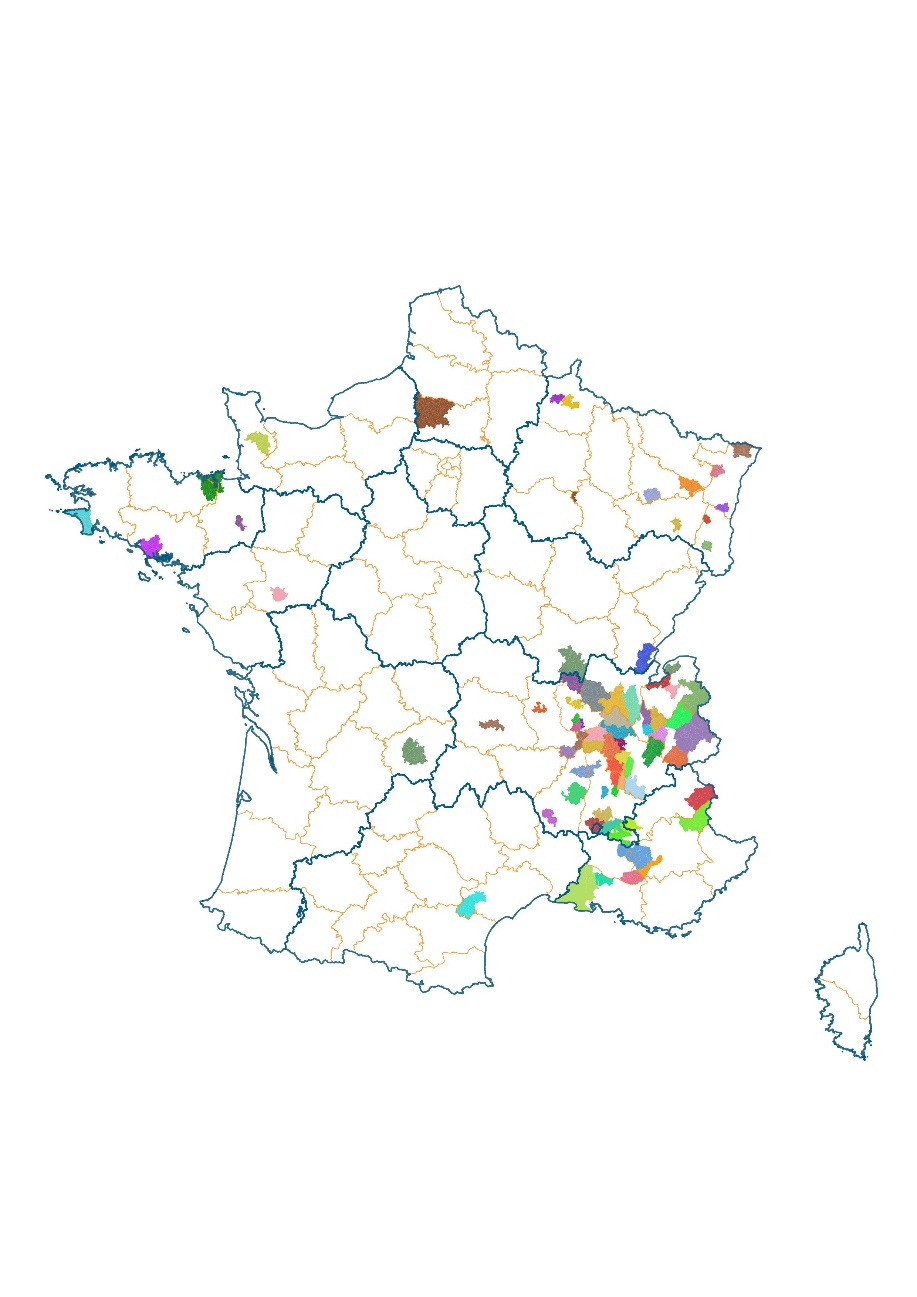 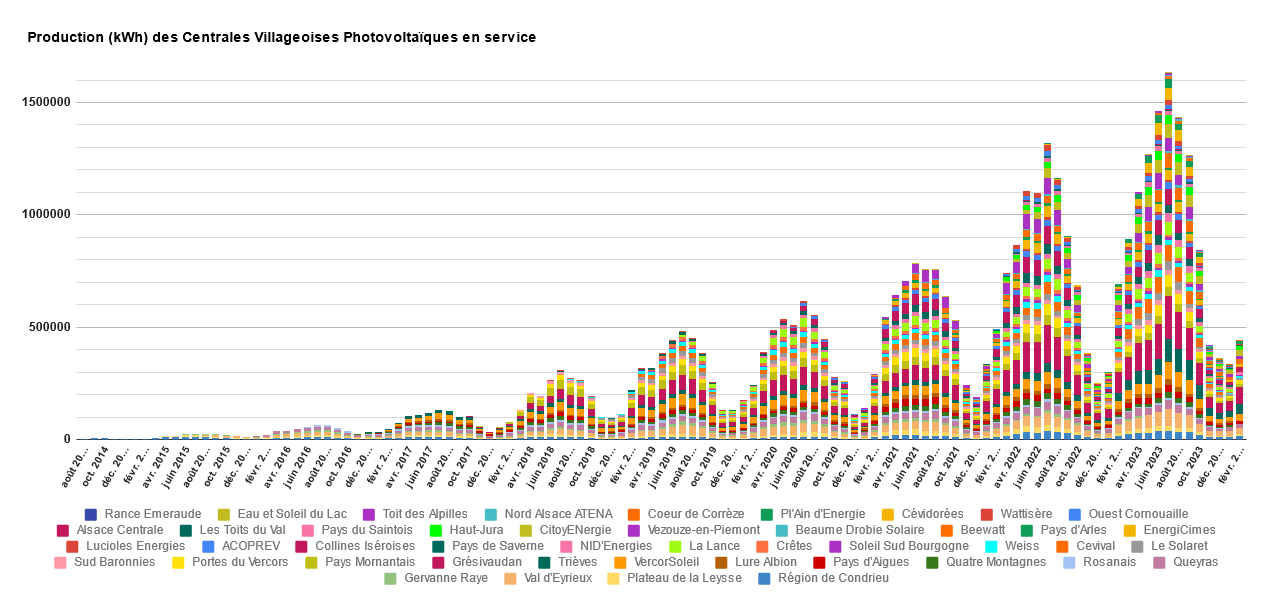 2014         2015              2016                 2017             2018              2019               2020                2021               2022              2023
Production mensuelle cumulée des Centrales Villageoises (en kWh)
Pour plus de chiffres : http://www.centralesvillageoises.fr/les-chiffres-cles
10
En images
Les installations
Les comités de pilotage
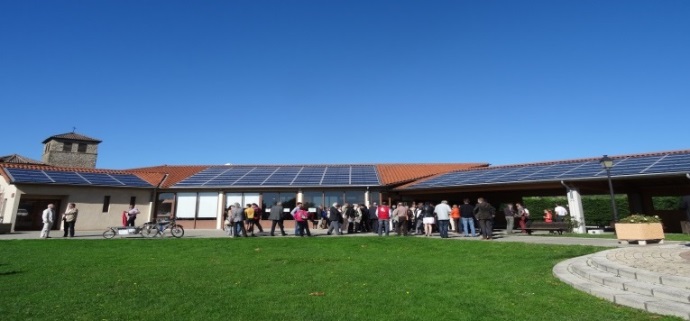 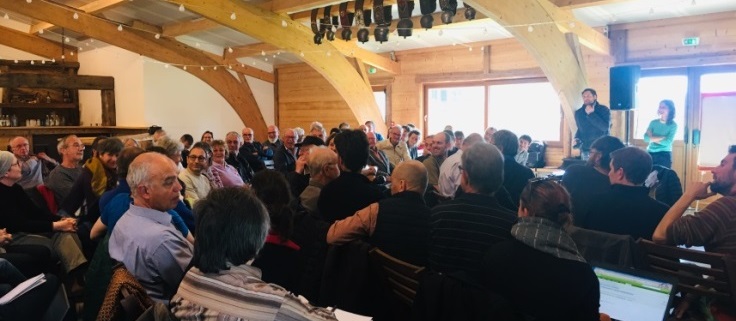 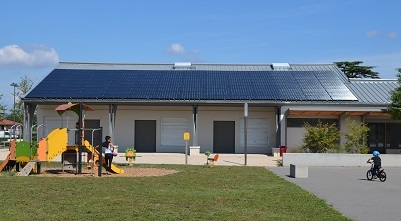 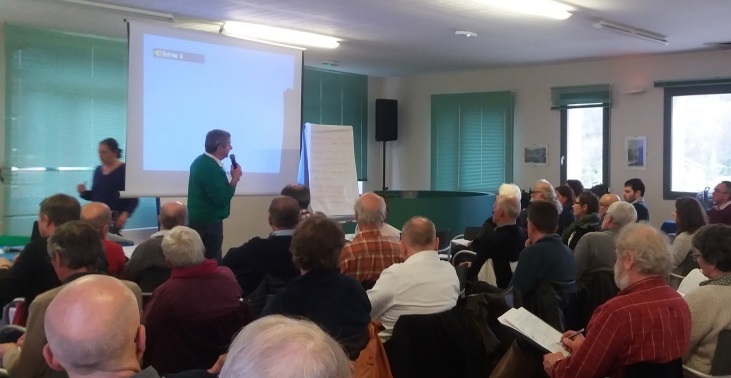 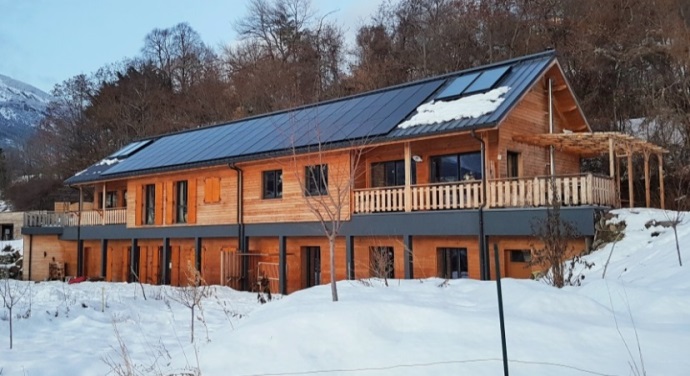 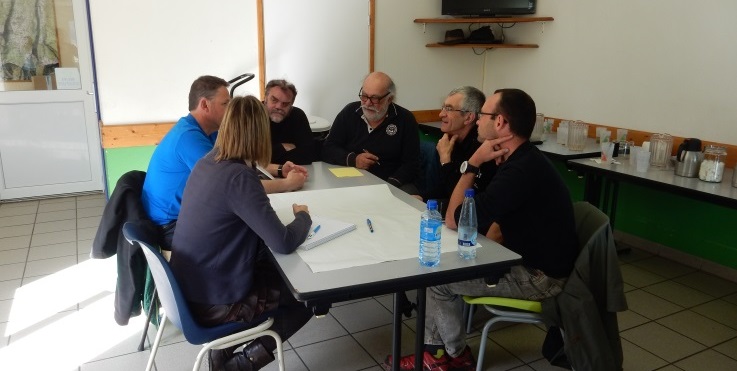 11
Mutualisation au sein d’un réseau
Outils « pas à pas »
Guides, documents types
« Hotline » pour les porteurs de projets
Boîte mail dédiée
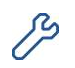 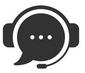 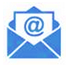 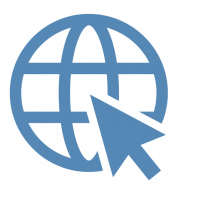 Site web dédié
Formations
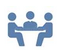 Lettre d’infos
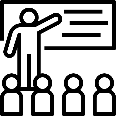 Forum
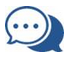 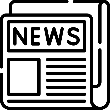 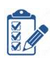 Comité de pilotage
Relecture statuts
Parrainage
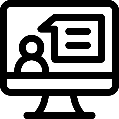 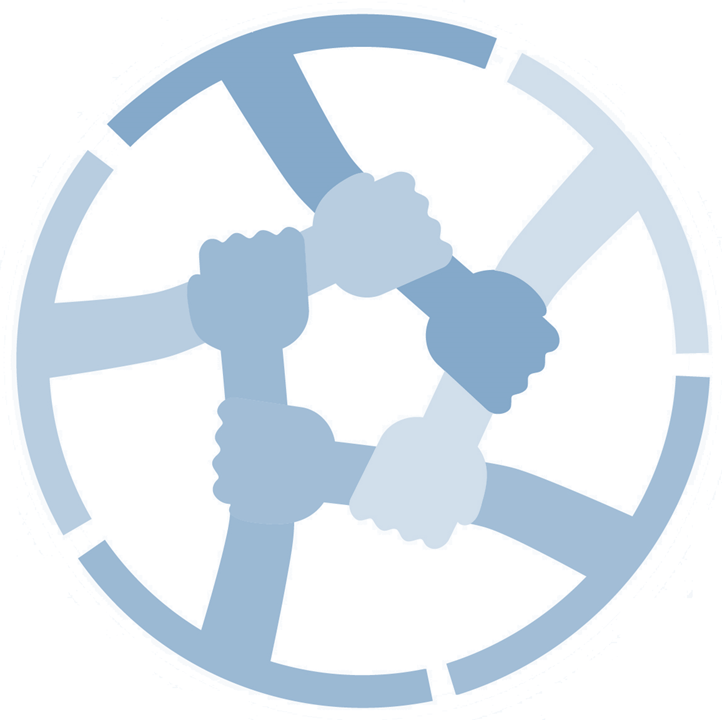 Webinaires
Services
Outil de visio partagé
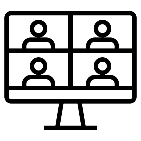 Contacts banques
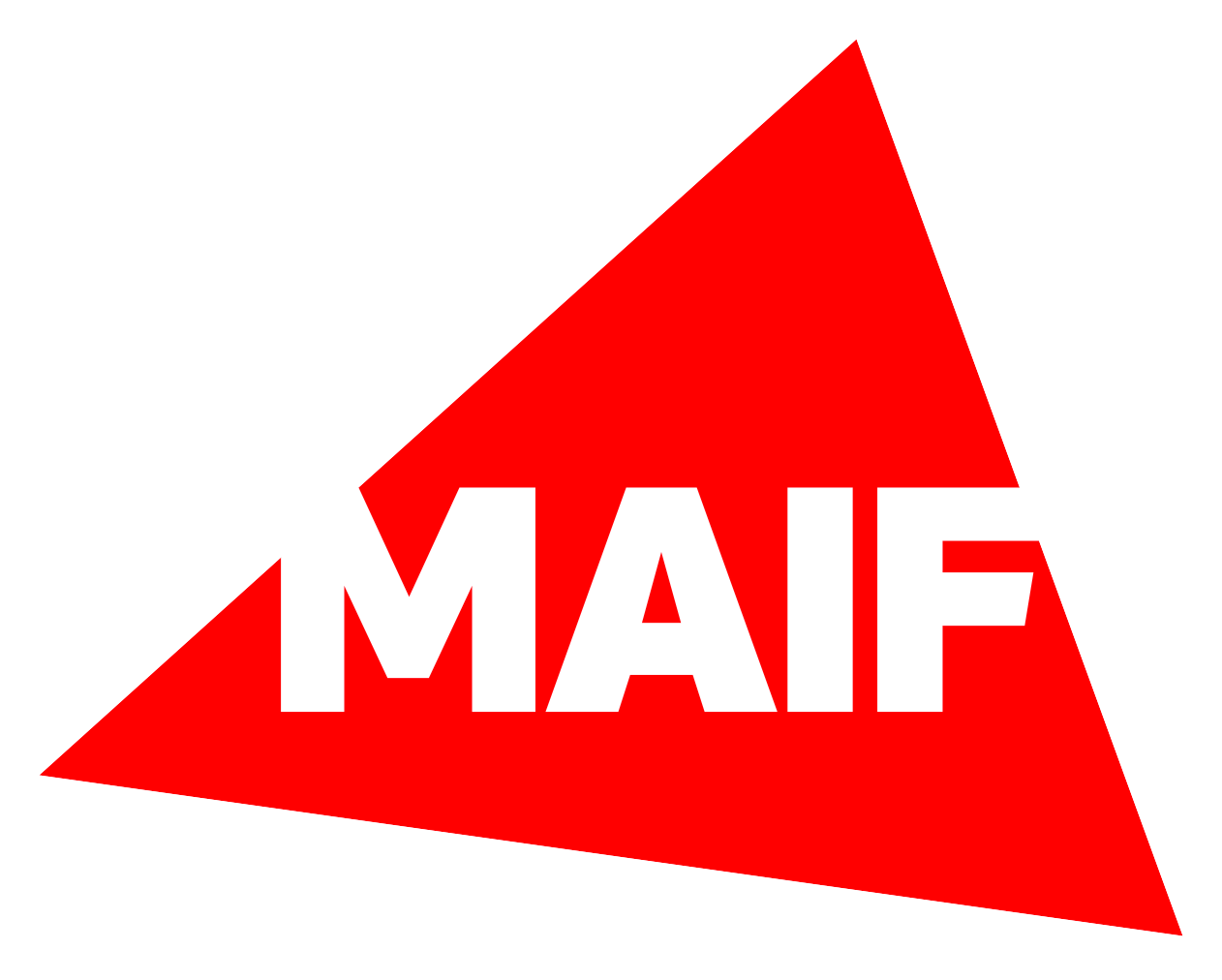 Assurances
Comptabilité
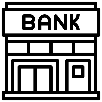 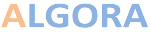 Cloud partagé
Support projets ACC
Expertise SCIC
Raccordement au réseau
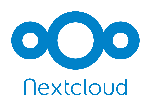 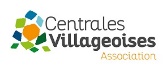 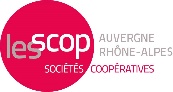 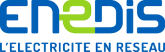 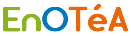 12
Comment lancer une dynamique localement ?
1
2
3
S’appuyer sur les réseaux et les expériences abouties
Mobiliser les acteurs locaux
Créer un collectif organisé
Constituer une base de contacts de personnes intéressées

Constituer des groupes de travail thématiques

Identifier des premiers projets potentiels (toitures à solariser)

Intégrer le réseau des Centrales Villageoises pour bénéficier des ressources et de l’appui du réseau
Organiser des réunions publiques

Mobiliser les élus et les services des collectivités

Mobiliser les associations locales pour faire relai
Se rapprocher du réseau des Centrales Villageoises et du réseau régional de l’énergie citoyenne

Se mettre en lien avec des porteurs de projets voisins

Les faire témoigner en réunion publique et obtenir de précieux conseils
Mise en œuvre : méthode
Réunions publiques, rencontre des élus, etc. : 
Présenter les différentes implications citoyennes possibles, voir si le modèle des CV répond à un intérêt local
Faire émerger un collectif
Valider l’adhésion à la Charte CV
Groupes de travail
Technique : recherche de toitures pour un 1er projet PV
Juridique : choix du modèle juridique et travail sur les statuts de la société, organisation de la gouvernance
Communication locale
Volet technique
Etudes techniques  (structures, faisabilité PV, raccordement)
Volet juridique et financier
Capitalisation de la société, Montage bancaire
AG
Finalisation des contrats
Chantier
Mise en service
Facturation de l’électricité vendue 
Gestion de la société
14
Le fonctionnement interne des collectifs
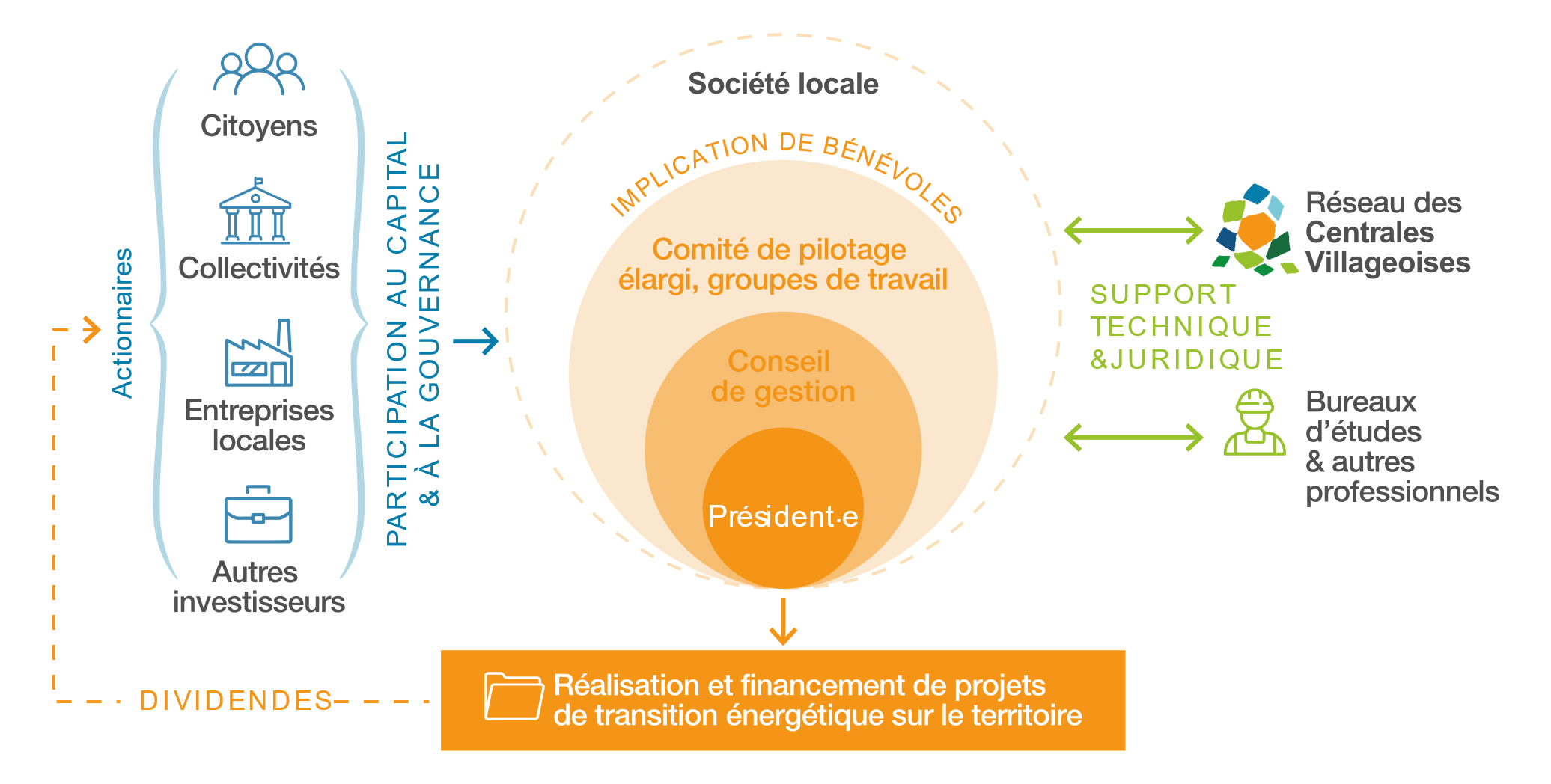 15
Exemples
SAS Centrales Villageoises du Pays Mornantais (Rhône)
283 actionnaires
Capital social de 156 750€ dont 14 410€ par des collectivités
SCIC SAS Centrales Villageoises Ener’Guil (Hautes-Alpes)
302 sociétaires
Capital social de 156 850€ dont 34 900€ par des collectivités
EN SERVICE DEPUIS 2018 (2 tranches réalisées)
27 toitures sur 12 villages du territoire
Puissance : 491 kWc (env. 2500 m2)
Production : 500 MWh/an
Coût total : 750 k€
EN SERVICE DEPUIS 2016 (3 tranches réalisées)
21 toitures sur 9 villages du territoire
Puissance : 261 kWc (env. 1500 m2)
Production : 310 MWh/an
Coût total : 528 k€
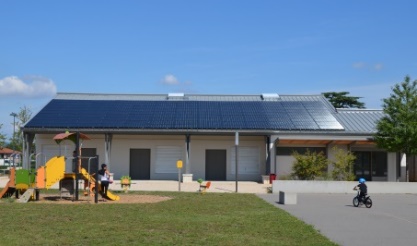 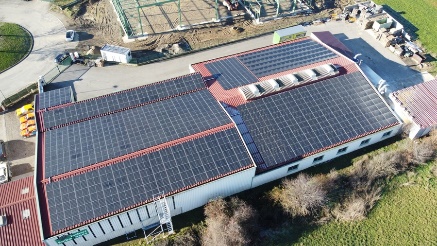 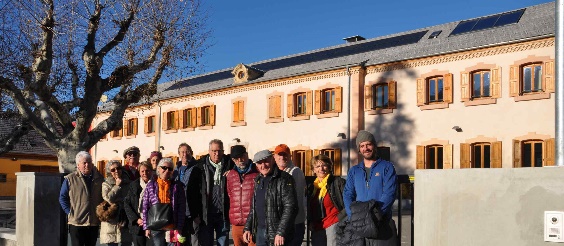 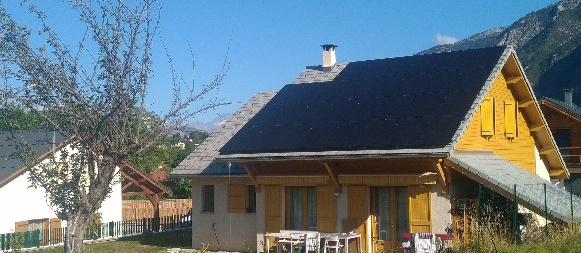 16
En savoir plus en vidéos
Un webinaire pour prendre le temps de comprendre le modèle






Lien
Une démarche globale pour une application locale : illustration en 4 min






Lien
Comprendre le modèle des Centrales Villageoises en 2 minutes





Lien
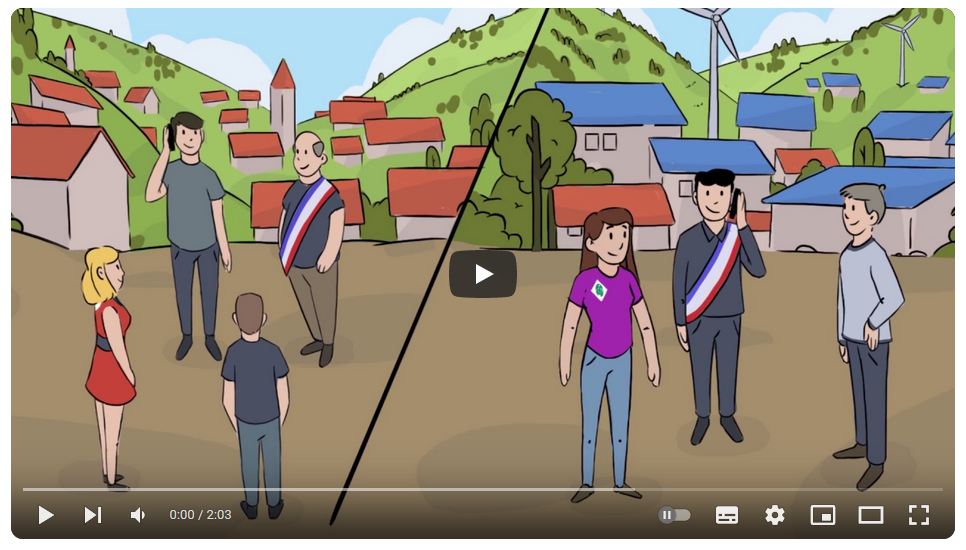 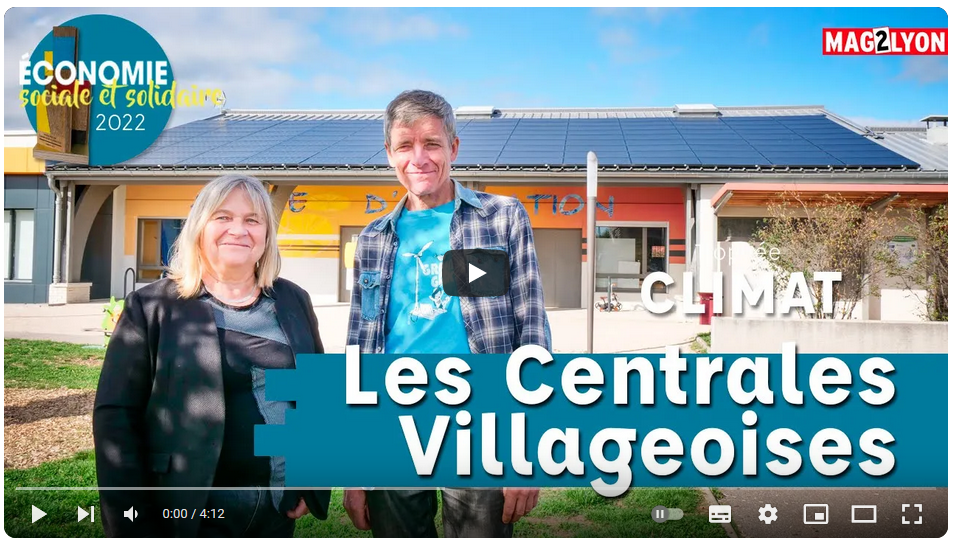 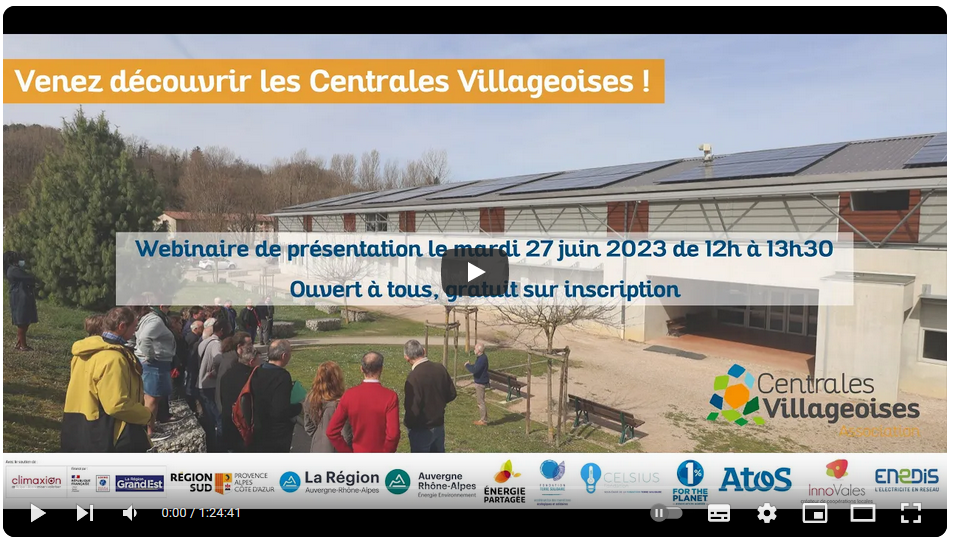 17
Lancer une démarche de Centrales Villageoises : les premières étapes
Mois 1
Comprendre le modèle des Centrales Villageoises et le rôle des autres acteurs de l’énergie citoyenne
Ressources en ligne
Echange avec des collectifs qui ont déjà mis en œuvre la démarche
Echanges avec l’association
Visites de sites
Présentation du projet aux collectivités locales / lien au projet de territoire 
Rencontre des techniciens et élus
Prise de connaissance du Plan Climat, charte paysagère, actions publiques locales..
Réalisation de réunions publiques
Présentation du modèle Centrales Villageoises et adhésion à ce modèle
Constitution d’un groupe de bénévoles motivés et de groupes de travail
Définition d’un territoire d’action
Identification de premières toitures à équiper
Sollicitation du comité d’engagement pour entrer dans le réseau des Centrales Villageoises et bénéficier des ressources
Questionnaire à remplir
Viso de 2h environ
Mois  2- 3
Mois 3 - 4
Mois 4 - 5
18
Lancer une démarche de Centrales Villageoises : ressources utiles
Charte
Brochure 
Vidéos de présentation et témoignages
Diaporama type
Site internet : page sur les premières étapes de la démarche
Emergence
Animation
Annuaire des Centrales Villageoises
19
Liens avec l’écosystème de l’énergie citoyenne
Energie Partagée
Les réseaux régionaux
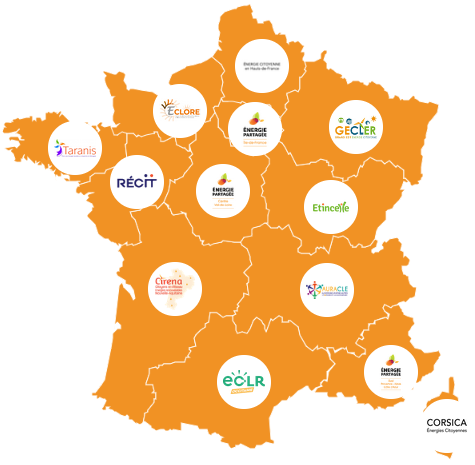 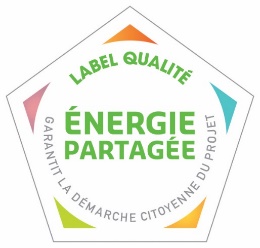 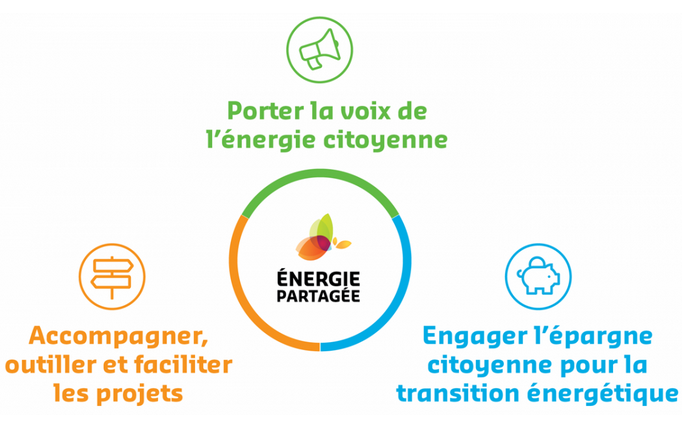 Les Centrales Villageoises font partie de l’écosystème de l’énergie citoyenne
Elles respectent la charte d’Energie Partagée et vont plus loin sur certains critères (ancrage local, territorialité, gouvernance citoyenne et coopérative)
Partenariat à l’échelle nationale pour mener des travaux communs
Adhésion simplifiée pour permettre aux collectifs qui le souhaitent d’adhérer à l’association Centrales Villageoise, à Energie Partagée et à leur réseau régional
20
Questions ?
21
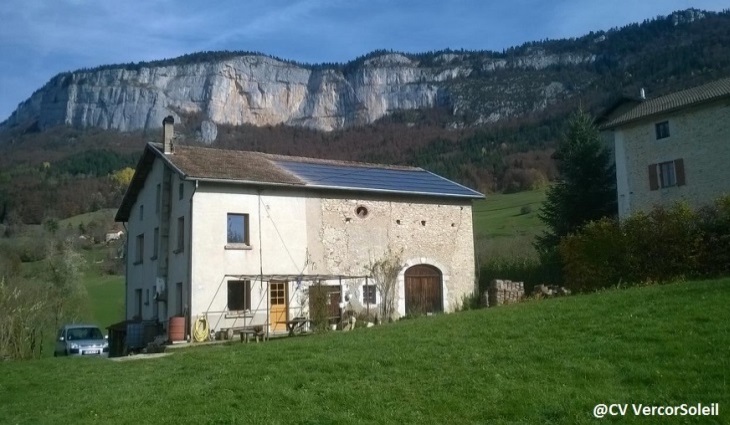 Merci
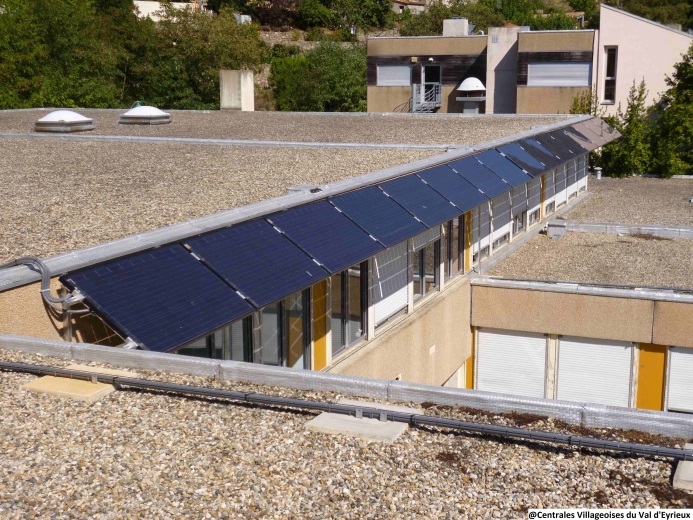 Avec le soutien de :
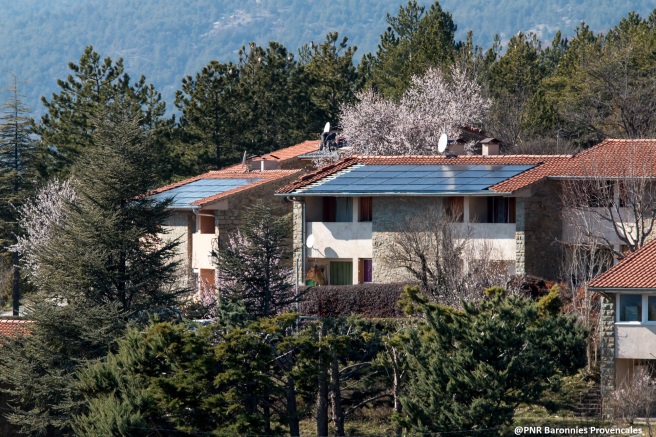 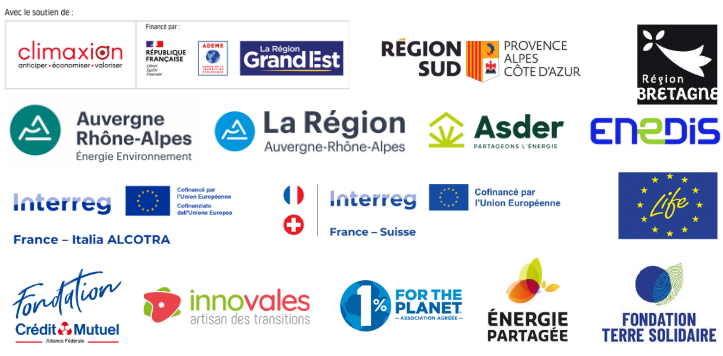 22